শুভেচ্ছা
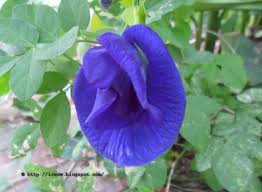 নীল কণ্ঠ
পরিচিতি
শ্যামল চক্রবর্ত্তী 
            সহকারী অধ্যাপক 
             অর্থনীতি বিভাগ 
            কানকিরহাট কলেজ 
            মোবাইলঃ ০১৭১১০৬৩৩৮৭ 
            ই মেইলঃ shyamal2665@gmail.com
অর্থনীতি ১ম পত্র 
    দ্বাদশ শ্রেণি
পাঠ শিরোনাম
সংগঠন
শিখন ফল
১। NGO এর ধারণা ব্যাখ্যা করতে পারবে ।
২। সংগঠন হিসাবে NGO এর ভূমিকা বিশ্লেষণ করতে পারবে ।
NGO ( এনজিও): এনজিও( Non Government Organization) হচ্ছে  বেসরকারি 
স্বেচ্ছাসেবী সংস্থা ও একটি অলাভজনক প্রতিষ্ঠান। ব্যক্তি মালিকানা বা যৌথ উদ্যোগে যে সংগঠন সমাজের অনগ্রসর জনগোষ্ঠীর জন্য বিভিন্ন সেবামূলক কর্মকান্ড পরিচালনা করে তাকে এনজিও বলে। যেমনঃব্র্যাক,আশা,টি এম এস এস গ্রামীণ ব্যংক ইত্যাদি ।

এনজিও এর ভুমিকাঃ ১।জাতীয় জীবনের সকল ক্ষেত্রে নারীদের সচেতনতা বৃদ্ধি ,নারীর ক্ষমতায়ন, নারী পাচার প্রতিরোধ, কর্মক্ষেত্রে নারীর নিরাপত্তা বিধান এবং অর্থনৈতিক কর্মকান্ডের মূল স্রোতধারায় নারীর পূর্ণ অংশগ্রহণ নিশ্চিত করাসহ নারীর সামগ্রিক আর্থ-সামাজিক উন্নয়নে  NGO এর ভূমিকা অনস্বীকার্য         
    ২।ক্ষুদ্র ঋণ কার্যক্রমের মাধ্যমে কর্মসংস্থানের সৃষ্টি করে দারিদ্র্য বিমোচন করা ।
এ ছাড়া NGO গুলো  প্রাথমিক শিক্ষা , উপানুষ্ঠানিক শিক্ষা কার্যক্রম,পরিবার পরিকল্পনা, ওয়াটার ও স্যানিটেশন ,সামাজিক বনায়ন, প্রাথমিক স্বাস্থ্য পরিচর্যা, ত্রান ও পুনর্বাসন,দুর্যোগ ,মোকাবেলা ।  কৃষি উন্নয়ন, পরিবেশ সংরক্ষণ , বেকারত্ব দূরীকরণ সহ নানামুখী উদ্যোগ গ্রহণ করেছে ।
এর বাহিরে কোন কোন ক্ষুদ্র ঋণ প্রতিষ্ঠানের রয়েছে অতি দরিদ্রদের জন্য ০.৫ শতাংশ হারে ঋণ প্রদান কার্যক্রম ।এ ছাড়া দুর্যোগ পরবর্তী ক্ষয় ক্ষতি থেকে ঋণ গ্রহীতাদের সুবিধা দেয়ার জন্য কোন কোন প্রতিষ্ঠানের রয়েছে কিস্তি মওকুফসহ  বিশেষ ঋণ প্রদান কার্যক্রম ।
জলবায়ু পরিবর্তন জনিত ঝুঁকি মোকাবেলায় জন্মগণকে সচেতন করা ,পরিবেশ সংরক্ষণ ও উন্নয়নে  অংশ দারিত্ব   মূলক কার্যক্রম গ্রহণে ও এনজিও দের ভূমিকা যথেষ্ট প্রশংসার দাবীদার ।
মূল্যায়ন
১।এনজিও কাকে বলে ? 
২। এনজিও এর ভূমিকা ব্যাখ্যা কর ।
বাড়ির কাজ
* বাংলাদেশের কোন কোন ক্ষেত্রে এনজিও গুরুত্ব পুর্ন ভূমিকা পালন করছে ? ব্যাখ্যা কর ।
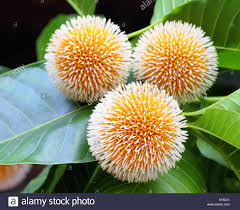 সবাইকে 
          অনেক 
                 অনেক 
                         ধন্যবাদ